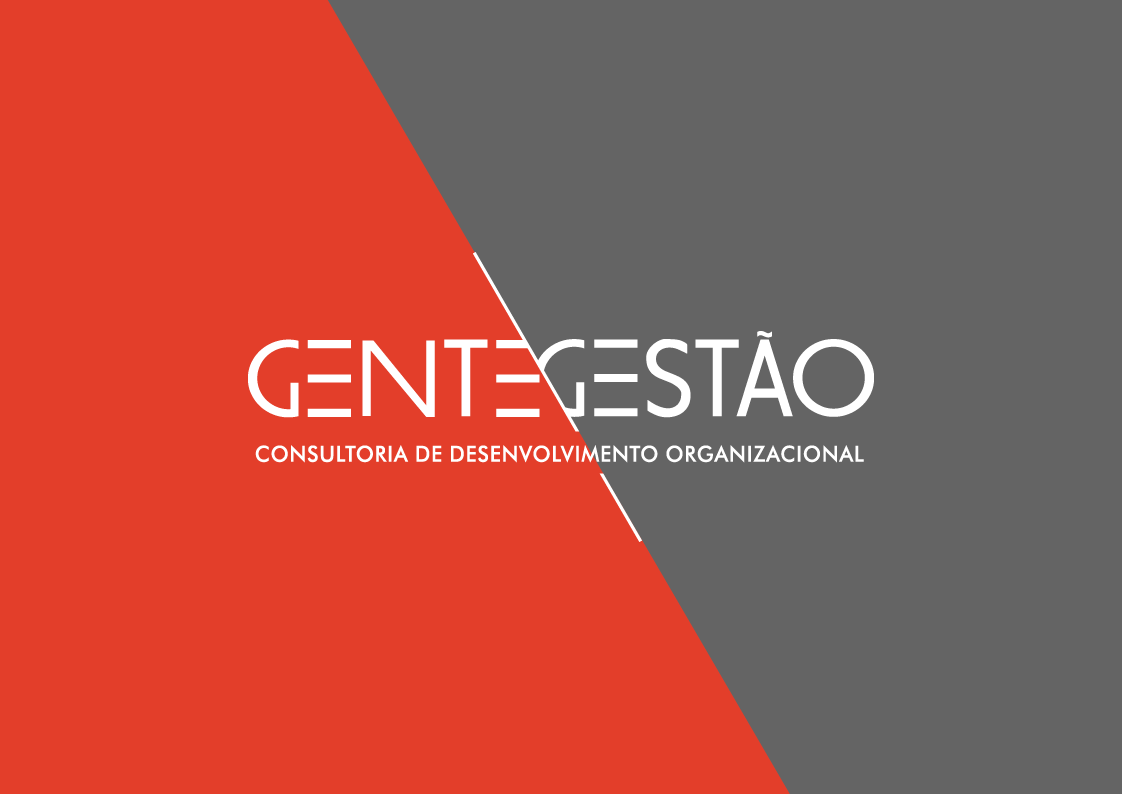 COMPETÊNCIAS
DESCRIÇÃO DO SIGNIFICADO DE CADA COMPETÊNCIA
FAZER A DIFERENÇA
Palavras-Chave:
Visão de processo e buscar melhoria, excelência, perfeição, qualidade, agilidade de resposta, entrega no prazo, na sua execução, no serviço que presta ao usuário; 
Conhecer, controlar, atualizar  e gerenciar os processos
Forma diferente de fazer;
Abertura a mudanças e melhorias de processos;
Alinhar com o cliente/usuário.
Descrição: Conhecer, gerenciar, executar e propor melhorias em seus processos de trabalho, procedimentos e rotinas do serviço público, sendo proativo diante dos problemas,  observando a interdependência e alinhamento com os demais setores,  usuários e servidores. Buscar formas diferentes de construir e empreender soluções criativas e inovadoras, dentro de um contexto de mudança.
COMPROMETIMENTO/
COMPROMISSO COM O SERVIÇO PÚBLICO
Palavras-Chave:
Proatividade “ir atrás” , "cada um fazer a sua parte“;
É essencial compromisso com o serviço público, Com as tarefas que faz – no prazo, com qualidade, sem erro para evitar retrabalho;
Com as regras da ética;
Descrição: Participar ativamente das iniciativas propostas, engajando-se e auxiliando a viabilização das mudanças estratégicas e operacionais  da instituição.
Envolver-se e responsabilizar-se pela realização do trabalho que faz, zelando pelo patrimônio e pelo bom uso do recurso público, agindo com ética e comprometido com os objetivos  institucionais.
GARANTIR A SATISFAÇÃO DO USUÁRIO
FOCO NAS PESSOAS
Palavras-Chave:
Focar no usuário/cidadão, entender a necessidade, atende-lo bem, direcionar para solução adequada, solucionar os problemas e satisfazer as expectativas;
Abertura para acolher, ouvir e escutar atentamente para encontrar a solução;
Trazer clareza para os usuários sobre o que será entregue;
Ser confiável nas entregas (prazo e qualidade)
Descrição: 
Identificar, entender e acolher, as necessidades das pessoas na qualidade de usuários, servidor e cidadão,  identificando de maneira colaborativa as  soluções viáveis, atuando com proatividade e concentrando esforços na sua satisfação, prestando serviço com agilidade e entregas confiáveis de qualidade reconhecidas.
TRABALHO EM TIME
“SOMOS TODOS UFPE”
Palavras-Chave:
Atuar de maneira multidisciplinar, socializar as informações;
Mais colaboração, estimular e aceitar as ideias dos demais;
Abertura ao diálogo, feedback e reconhecimento;
Empatia com as necessidades do outro.
Descrição:

Atuar em time, construindo relacionamento de confiança e interdependência,  praticando colaboração, integração, compartilhamento de informações e conhecimentos necessários ao trabalho. Entender,  respeitar  e reconhecer as ideias dos demais integrantes, dialogar e dar feedback,   buscando a  sinergia.
Nosso time está representado pela sua área e o conjunto das demais unidades da instituição.
VISÃO ESTRATÉGICA
Palavras-Chave:
Promover o planejamento estratégico e seus desdobramentos – disseminar e assegurar a sua execução;
Assegurar que os projetos se vinculem à estratégia Garantir orçamento para realizar os projetos e planos;
Ter foco no resultado da instituição
Descrição: 

Identificar oportunidades para alcançar  a visão de futuro da instituição e realizar sua missão institucionais, planejando, disseminando e desdobrando suas estratégias,  assegurando a vinculação destas, aos programas, projetos e serviços. Executar, monitorar e avaliar as ações, otimizando tempo, recursos disponíveis e  comunicando o alcance dos resultados.
GESTOR QUE FAZ A DIFERENÇA
Palavras-Chave:
Habilidade para conduzir a equipe, motivar, mobilizar para o serviço público;
Fazer junto, dar feedback sobre o desempenho.  empatia, valorização e reconhecimento do servidor;
Autodesenvolvi-
mento e  desenvolvimento da equipe, 
Entender o processo de seu setor e estimular sua equipe a dominar seu processo; 
Acompanhar as atividades de cada membro da sua equipe;
Descrição: 

Conhece os processos de  trabalho e o impacto deles  nos demais setores relacionados. Planeja, comunica e delega atividades de acordo com objetivos do seu setor e do serviço público. 

Orienta a atuação da equipe para atendimento das demandas dentro dos critérios de qualidade e prazos de entrega.

Lidera o time pelo exemplo, gerencia as pessoas de acordo com as politicas da instituição proporciona um ambiente favorável às mudanças , estimula e reconhece desempenhos diferenciados e se compromete com o  seu próprio desempenho   e desenvolvimento e de seu time, para atingimento de resultados.
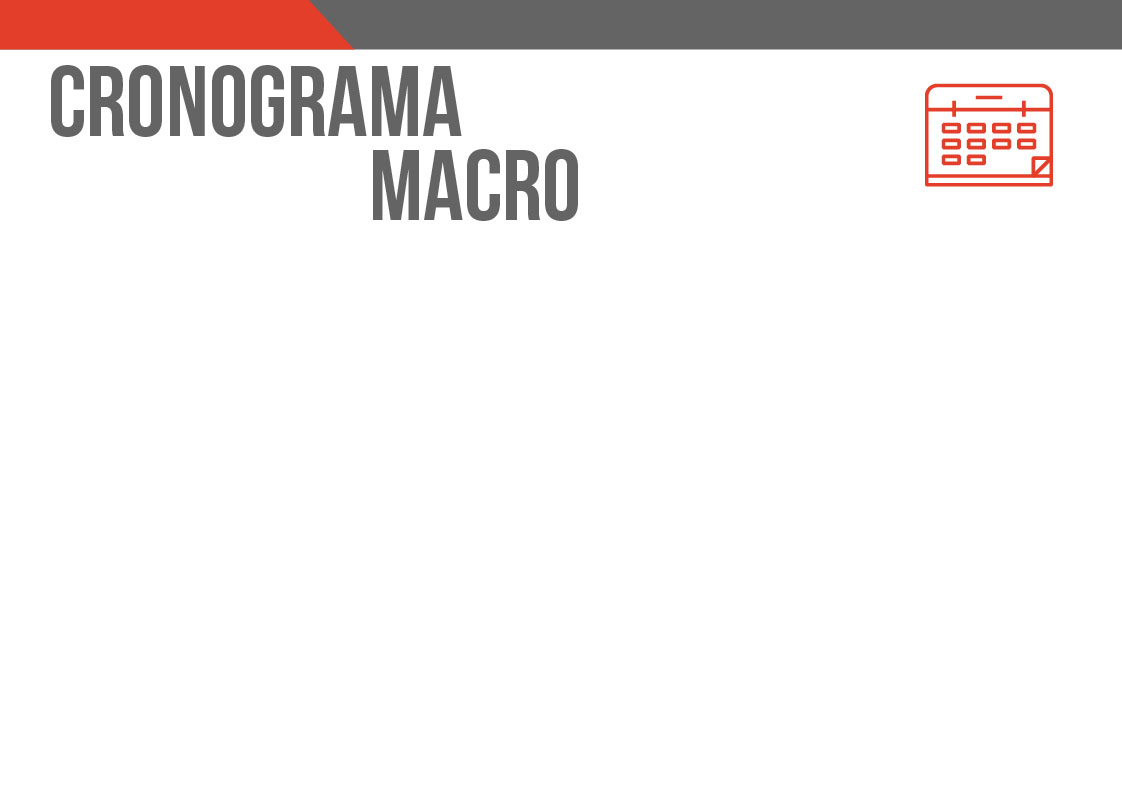 CRONOGRAMA MACRO
Semanas
1
2
3
4
5
9
7
6
8
10
11
12
Etapa 1
25/3 a 10/4
Reunião
 de validação
Comitê +
Pró-reitores 
e Diretores
Etapa 2
15 a 30/4
Etapa 3
10/5
Reunião
 de validação
Comitê
29/4
Reunião
 de validação
Comitê +
Pró-reitores 
e Diretores
06/5
Reunião de 
Fechamento
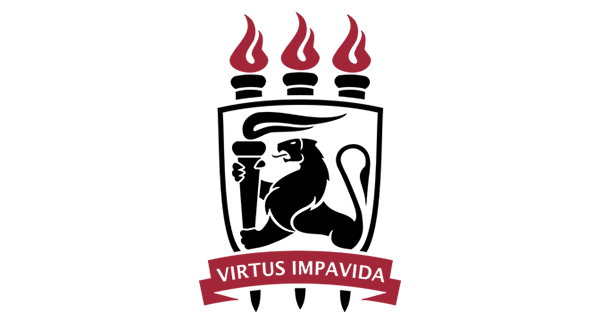